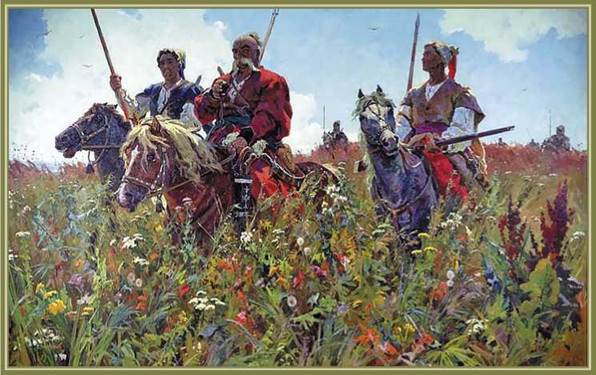 Н.В.Гоголь.
Повесть
 “Тарас Бульба”
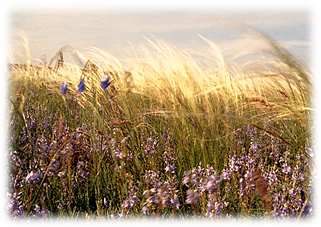 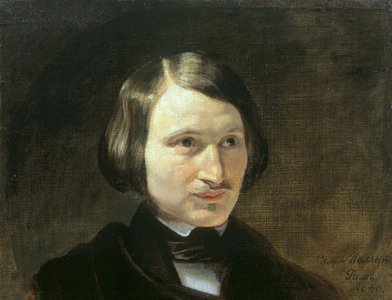 План повести.
7. Запорожцы в погоне за татарами.
8. Второй бой под Дубно. Убийство изменника Андрия. Пленение Остапа и ранение Тараса.
9. Болезнь Тараса. Его выздоровление и отъезд в Варшаву.
10. Тарас в Варшаве. Его неудавшаяся попытка посетить сына. Казнь Остапа.
11. Месть Тараса за казненного сына. Смерть Тараса.
1. Встреча Тарасом сыновей. Их отъезд из родного дома.
2. Казаки в степи. Приезд в Запорожскую Сечь.
3. Жизнь  в Запорожской Сечи. Подготовка к походу.
4. В боевом походе. Осада Дубно.
5. Побег Андрия из казахского стана. Его измена родине.
6. Бой под Дубно.
Картины украинской природы и быта в ней.
1. Какое время дня степи описано?
2. Какой вид имела степь?
3. Какие краски использованы Гоголем для описания степи?
4. Какими звуками была наполнена степь днем?
5. Как переменялась степь с наступлением вечера?
6.Каково вечернее небо над степью?
7.Что говориться о запахах, наполняющих степь вечером?
8.Как изменялась степь ночью?
Картины украинской природы.
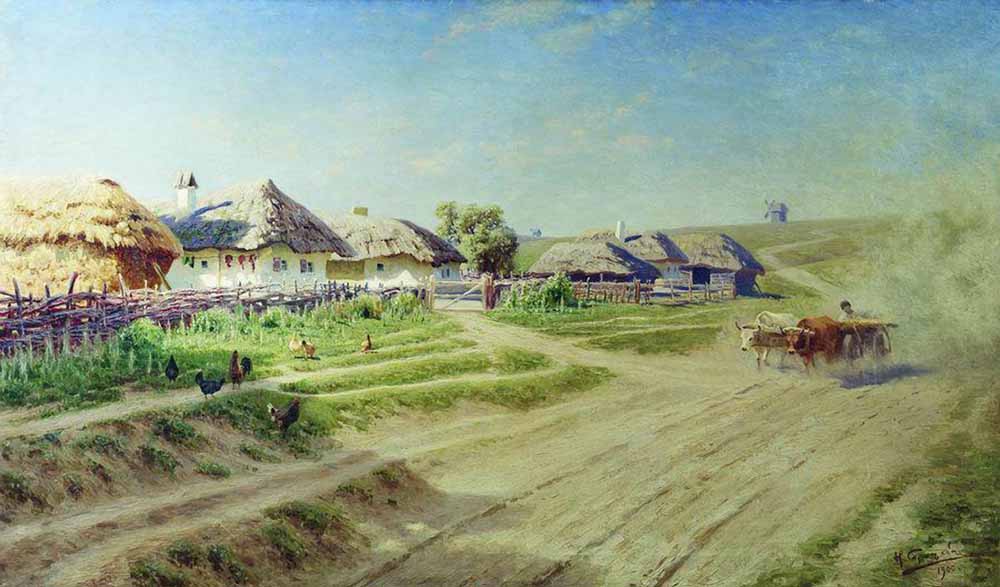 Картины украинской природы.
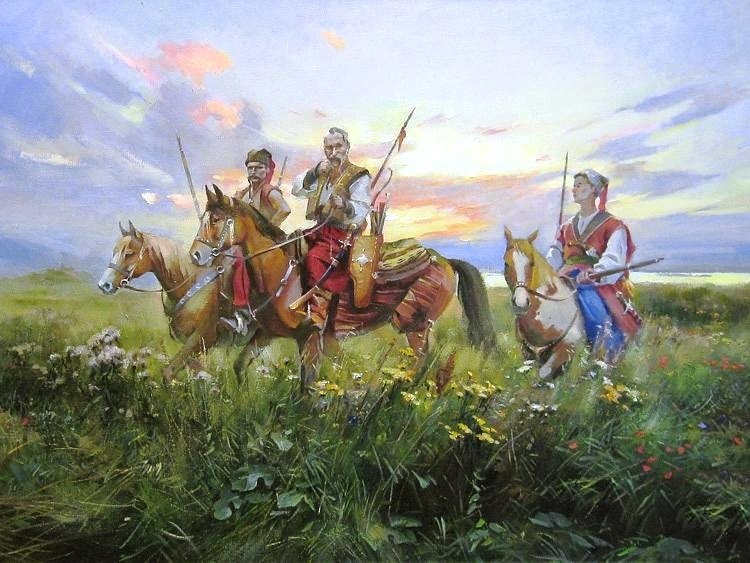 Картины украинской природы.
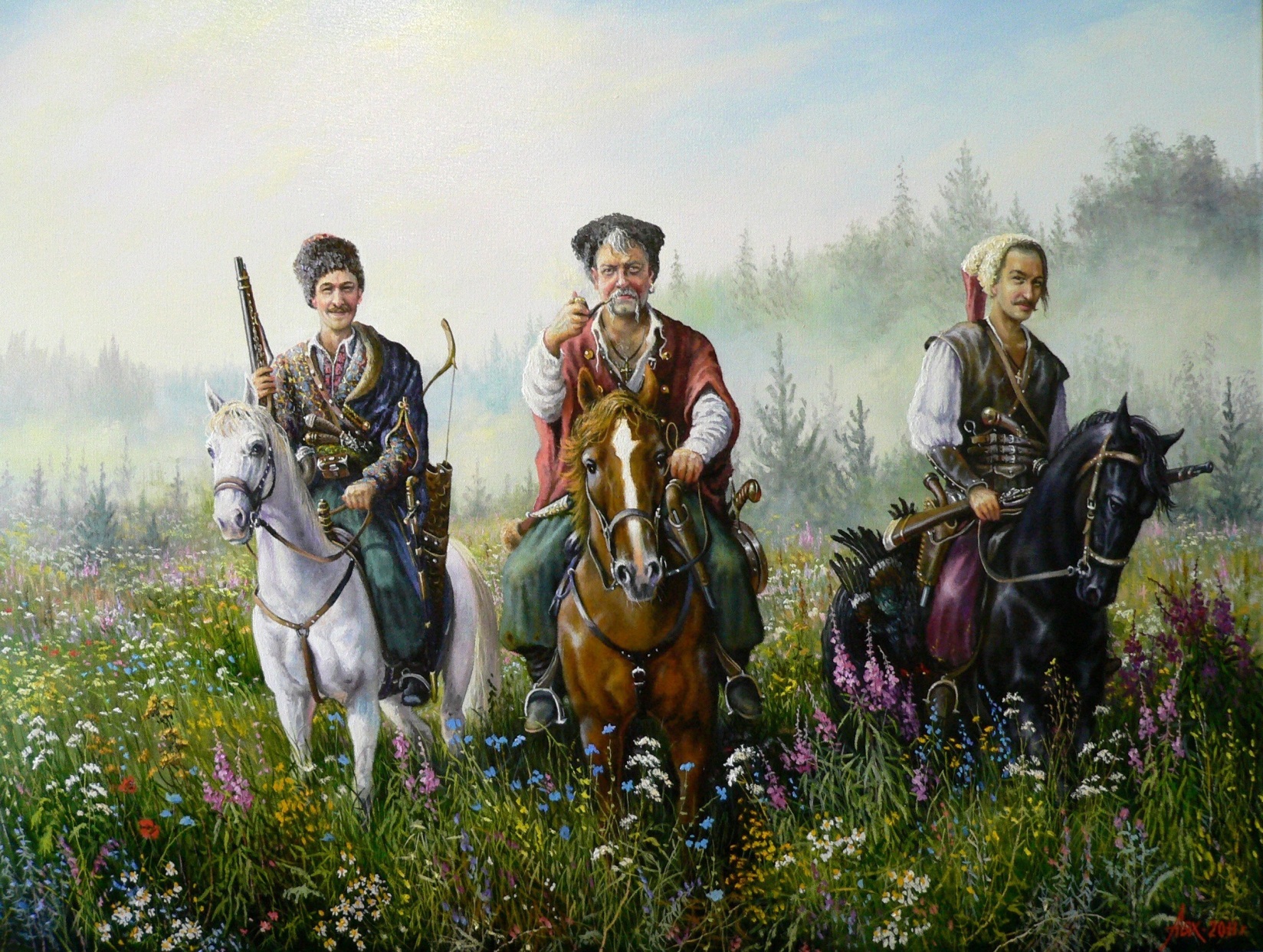 Встреча Тарасом сыновей.
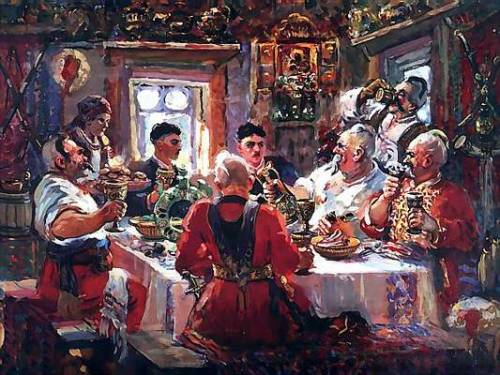 Картины Запорожской Сечи. Героизм запорожцев.
1. Каково первое впечатление от Запорожской Сечи?
2. Чем объясняется бесшабашная удаль запорожцев в мирном быту?
3. Как изменяются казаки в условиях боевой жизни?
4. Приведите примеры героизма Балабана, Степана, Гуски, Кукубенко.
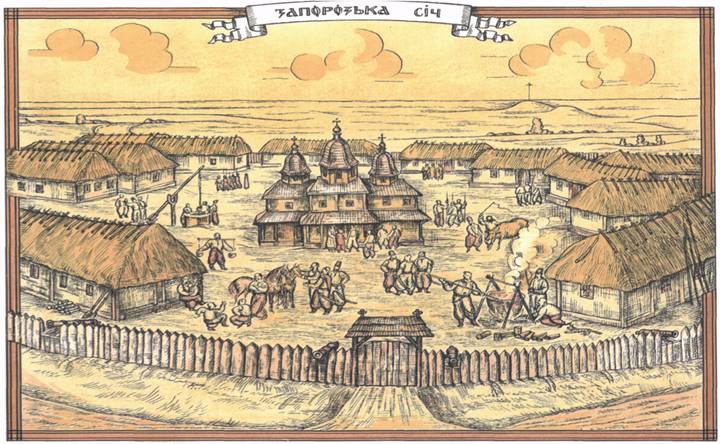 Картины Запорожской Сечи. Героизм запорожцев.
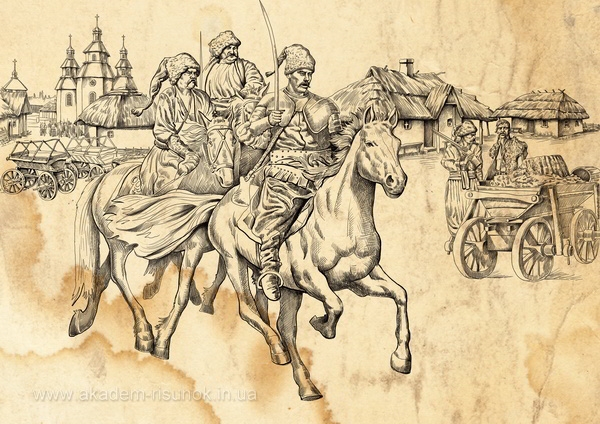 Картины Запорожской Сечи. Героизм запорожцев.
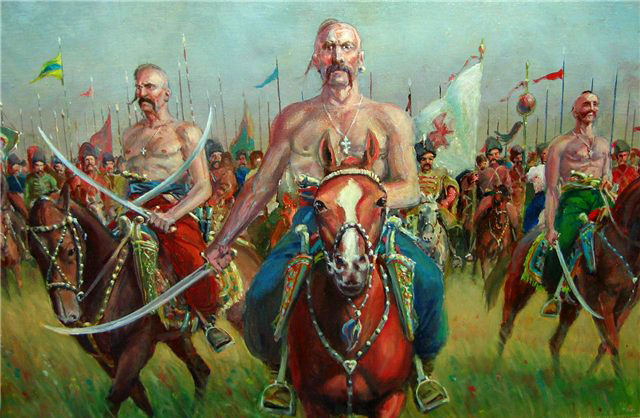 Остап и Андрий.
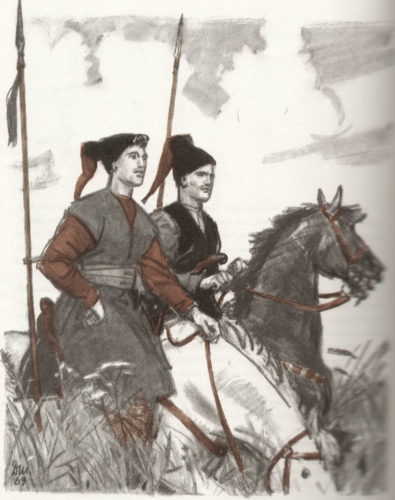 Характеристика Остапа и Андрия.
1. Каково первое впечатление от Остапа и Адррия?
2. Чем отличались Остап и Андрий друг от друга в бурсе?
3. Как вели себя Остап и Андрий в Запорожской Сечи и боевых походах?
4. Какова была смерть Андрия? Как погиб Остап?
Казнь Остапа
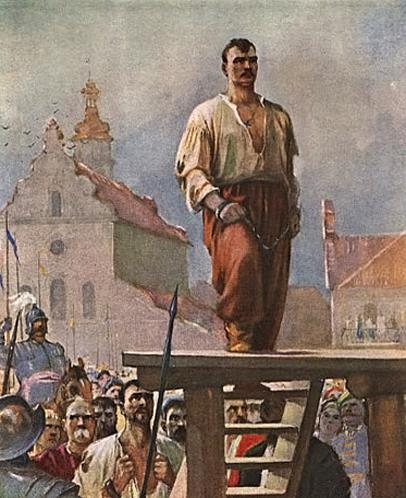 Тарас над телом Андрия.
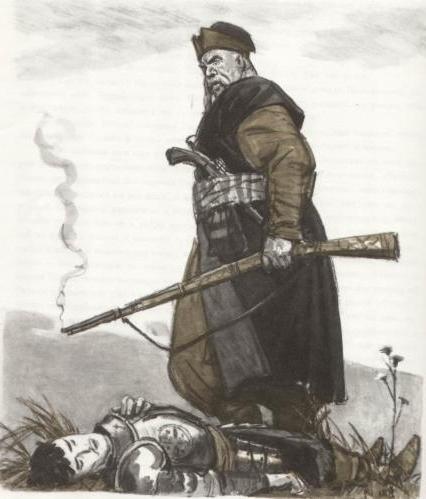 Тарас Бульба
Характеристика Тараса.
5. Глубокая вера в силу войска, воодушевленного идеей патриотизма.
6. Беззаветная храбрость и героизм.
7. Любовь к родине и ненависть к врагу – источник душевных сил Тараса.
8. Вера в правоту своего дела.
9. Вера в мощь русского народа и в его прекрасное будущее.
1. Прямота суровость и широта натуры.
2. Непреклонность и сила воли, переходящая порой в упрямство.
3. Любовь к широкой и вольной жизни, любовь к родной степи.
4. Чувство дружбы и товарищества, боевой опыт.
План рассказа о жизни Тараса.
1. Приезд сыновей.
2. Сборы в Запорожскую Сечь.
3. В степи.                                                                                                                                      
4. Запорожская Сечь.
5. Выборы нового кошевого и приготовление к походу
6.Тарас во главе казацкого войска под городом Дубно.
7.Смерть Андрия.
8. Варшава.
9. У дверей тюремного подземелья.
10.  На месте казни Остапа.
 11. Месть Тараса.
12. Героическая смерть Тараса.
Тарас и его сыновья в степи.
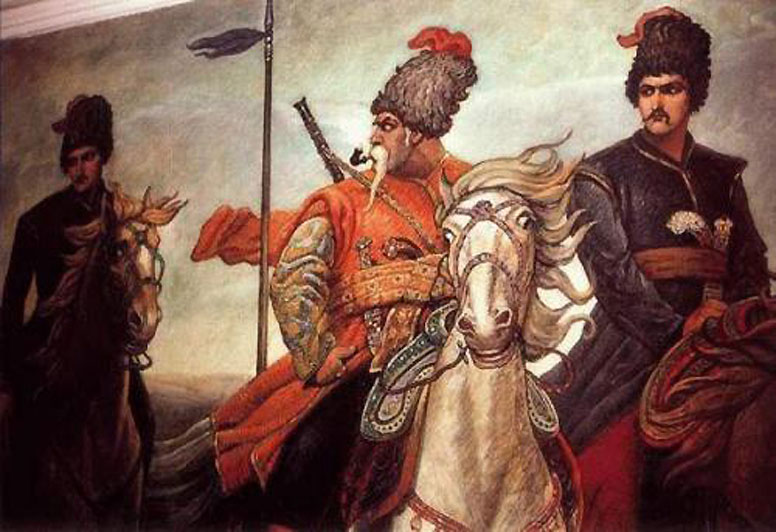 Горе Тараса.
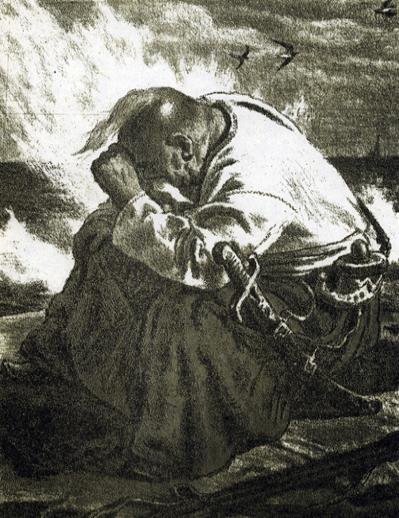 Гибель Тараса.
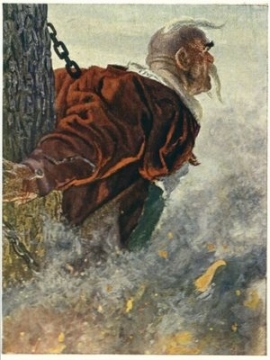 Идейное содержание повести.
1. Какие картины рисуются в повести?
2. Почему повесть волнует нас?
3. Как назвал Белинский повесть Гоголя?
4. Каким чувством проникнута повесть?
5. Какое чувство возбуждает у русского народа?
Язык повести.
1. Что говорил Белинский о мастерстве Гоголя?
2. В чем заключаются выразительность и меткость гоголевских эпитетов и сравнений?
3. Приведите примеры взволнованности речи, риторических вопросов и восклицаний.